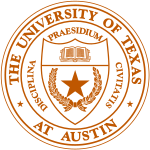 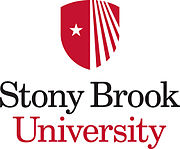 Two-Color Ionization-Injection LWFA at ATF
Rotem Kupfer
LWFA at the blowout regime with a LWIR driver
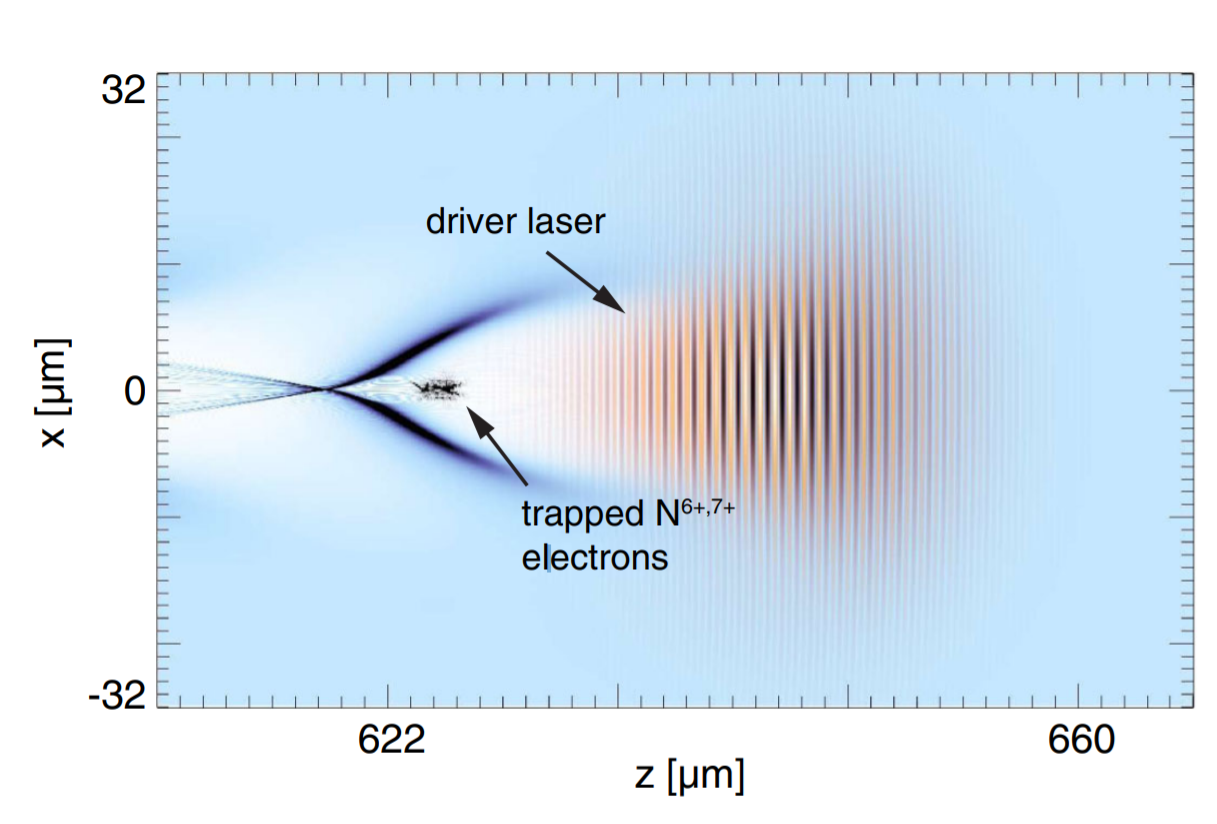 X. L. Xu et. Al Phys. Rev. ST. Accel. Beam. 17, 061301 (2014)
2019 ATF User Meeting
2
Ionization injection – separating the driving and injection
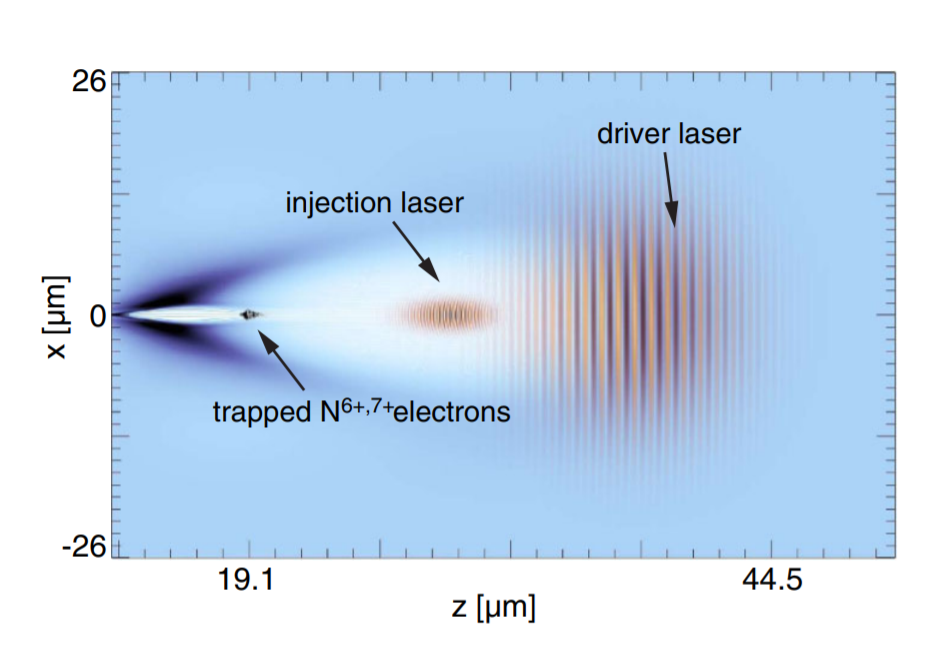 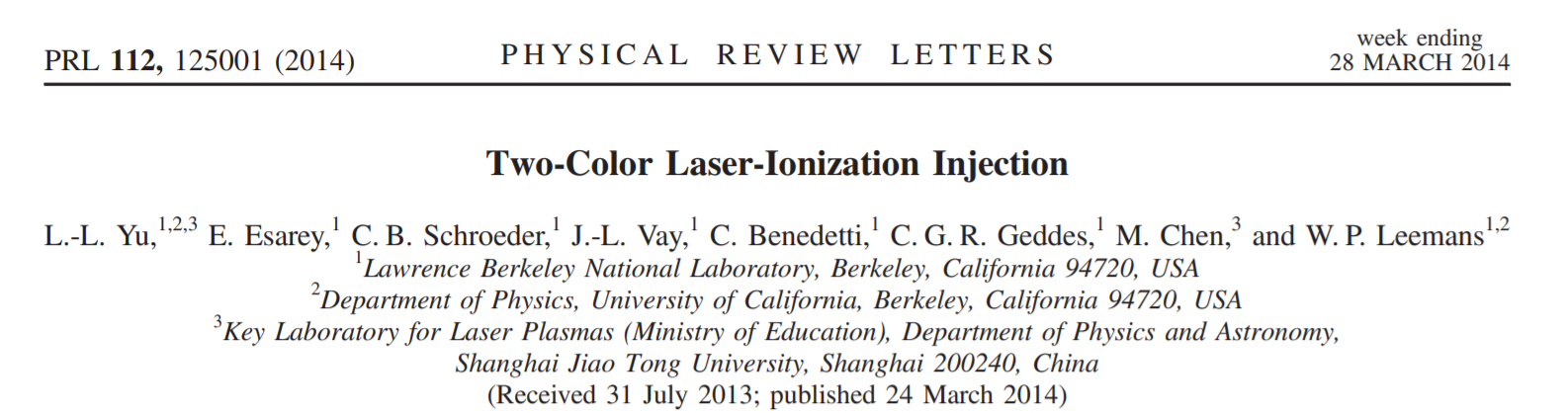 LWIR, high a0, ‘low’ intensity, drive the bubble
NIR, Low a0, ‘high’ intensity, inject electrons through ionization inside the bubble
High acceleration gradient, high flux and low emittance
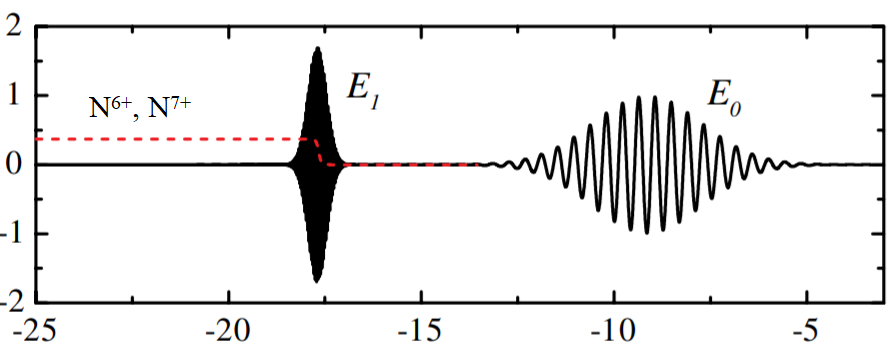 2019 ATF User Meeting
3
Transverse ionization injection with an e-beam driver
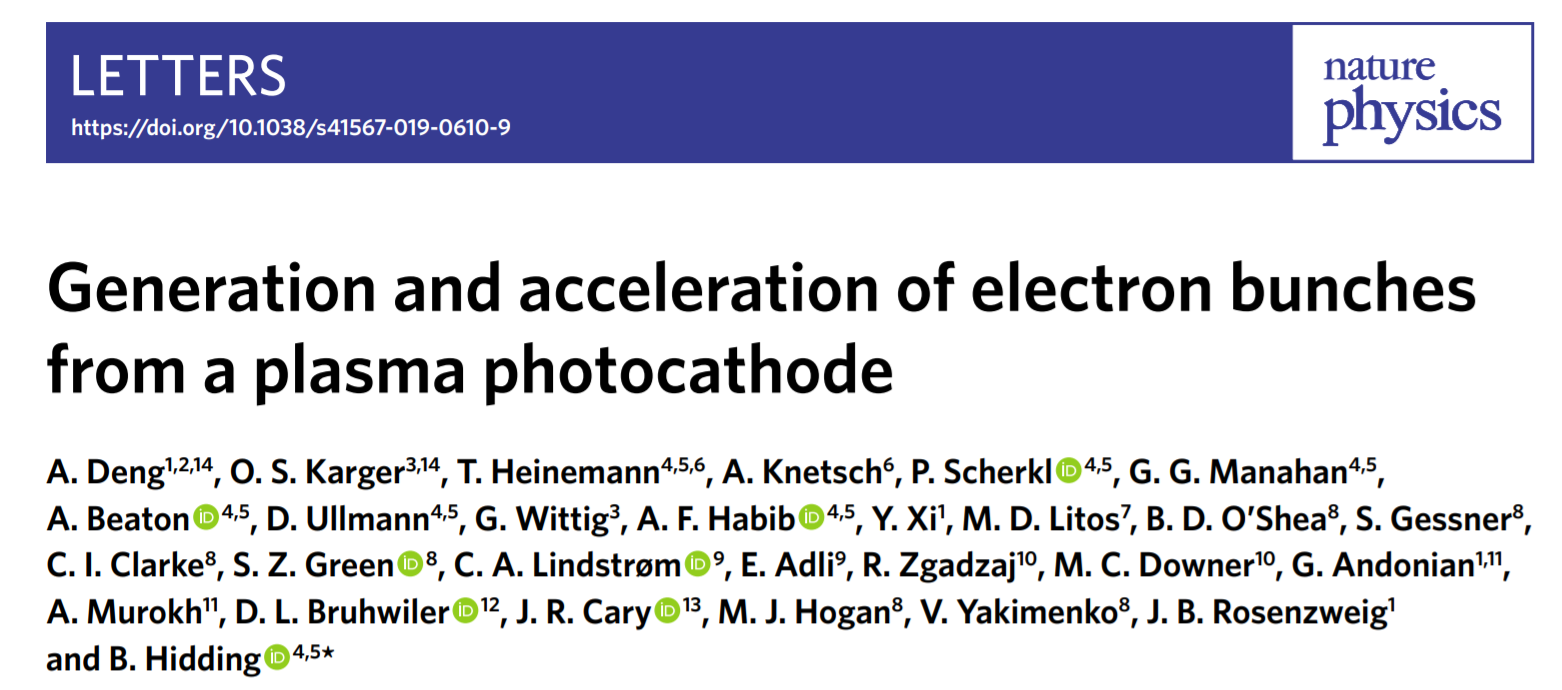 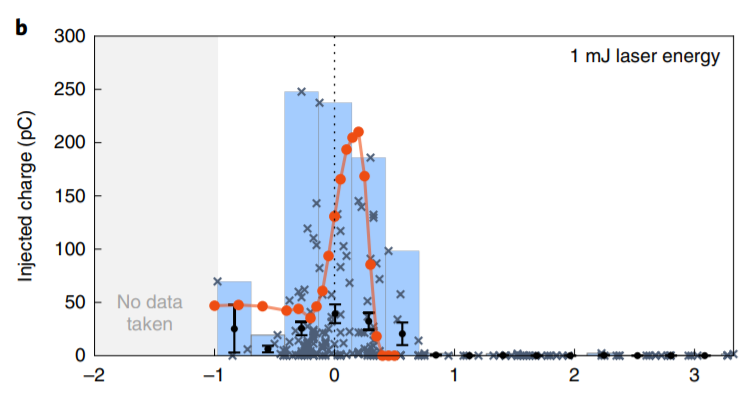 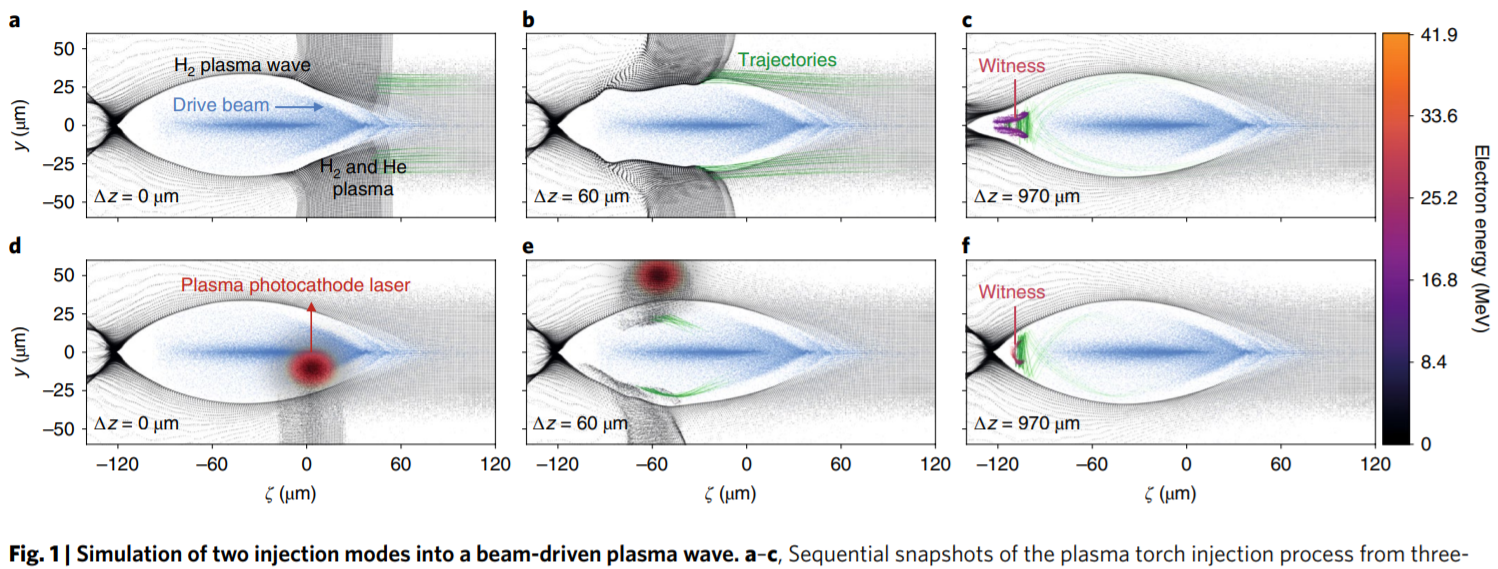 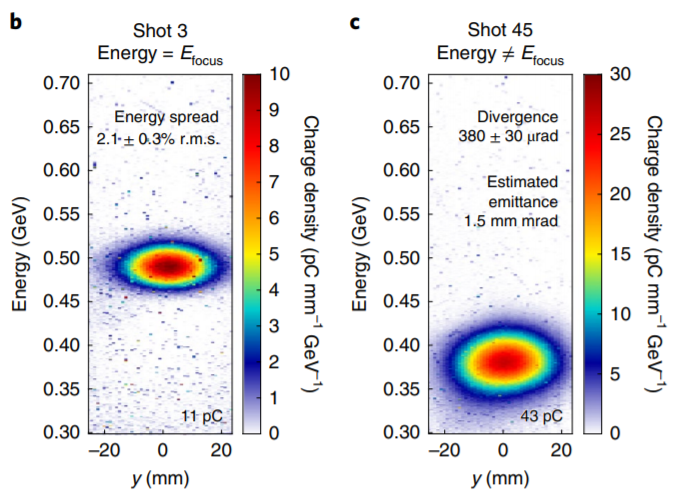 2019 ATF User Meeting
4
Requirements for the experiment at ATF
A LWIR driver with a0 > 4
The intensity of the NIR pulse at the focus should be higher than the CO2 to allow higher ionization states on top of the LWIR
Minimize NIR interaction with the plasma – we would like to reach high intensity only inside the bubble
A suitable gas target with ionization threshold (for some higher ionization state) above that of the CO2’s field but below NIR intensity – Krypton doping is a candidate 

- Demonstration of collinear injection is the goal
- Transverse injection is technically simpler
2019 ATF User Meeting
5
Proposed transverse injection experiment at ATF
High NIR intensity only inside the bubble
NIR pulse
Plasma “bubble”
LWIR pulse
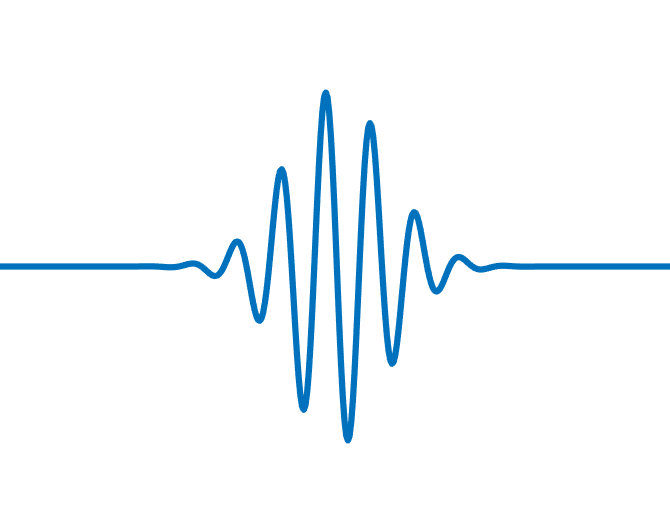 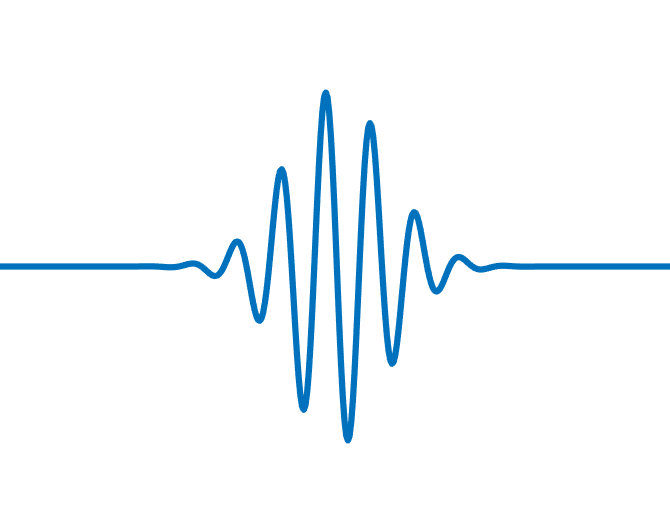 NIR beam waist with tight focusing
2019 ATF User Meeting
6
Observables for the experiment at ATF
Low emittance beam when NIR injection is applied
More charge in the accelerated electron bunch when NIR injection is applied
Electron spectrum

Possible additional diagnostics:
Optical probing of the interaction – Raman shifts from plasma waves
E-beam probing of the interaction - can show the site of the injection
2019 ATF User Meeting
7
Proposed transverse injection experiment at ATF
NIR pulse
LWIR pulse
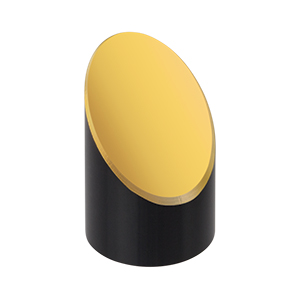 Dipole 
magnet
LANEX
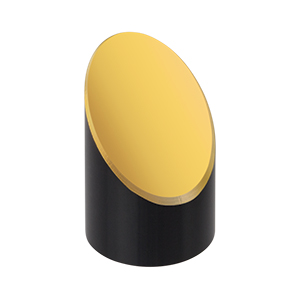 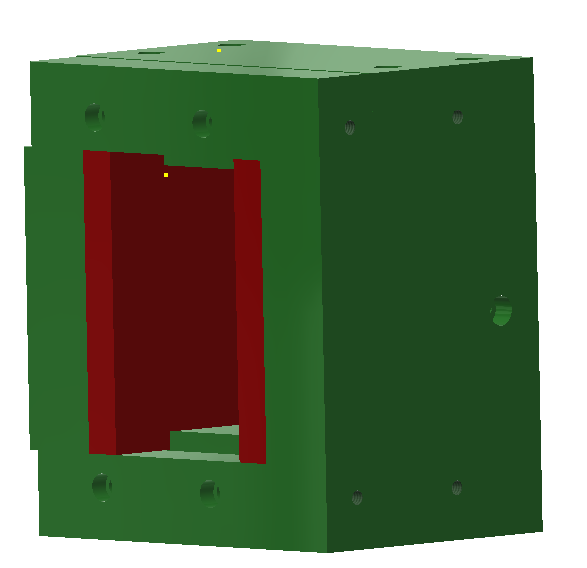 Slit
f/#1 focusing
Faraday cup
Nozzle
LWIR focus diagnostic
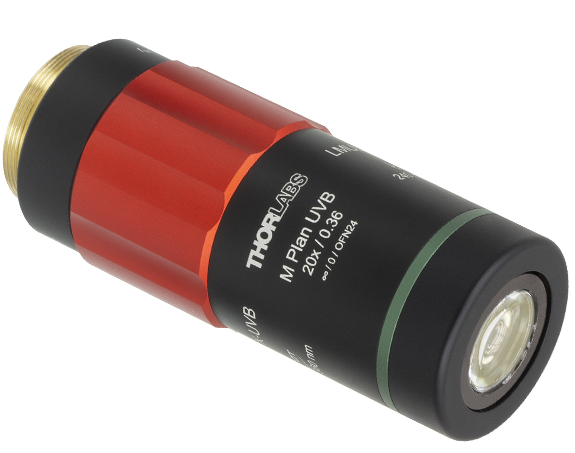 NIR focus diagnostic
f/#2 focusing
2019 ATF User Meeting
8
Summary and ongoing work
We plan to implement transverse two-color ionization-injection LWFA 
We expect the CO2 intensity to reach a0 > 4 in the next couple of years
A 7mJ, 60 fs Ti:Sa systems was installed at ATF
We started working on an additional amplification stage to boost energy up to 100mJ
A transport line to the experimental chamber will be completed soon (for the stretched beam)
The A compressor will be constructed next to the experimental chamber to avoid nonlinear beam distortions in the transport line
Vacuum transport line is in progress
2019 ATF User Meeting
9
LWIR and NIR laser specifications
2019 ATF User Meeting
10
2019 ATF User Meeting
11
Back of the envelope calculations
2019 ATF User Meeting
12
Back of the envelope calculations - Gas target selection
*M. Chen et al. Phys. Plasmas 19, 033101 (2012)
2019 ATF User Meeting
13
More stuff
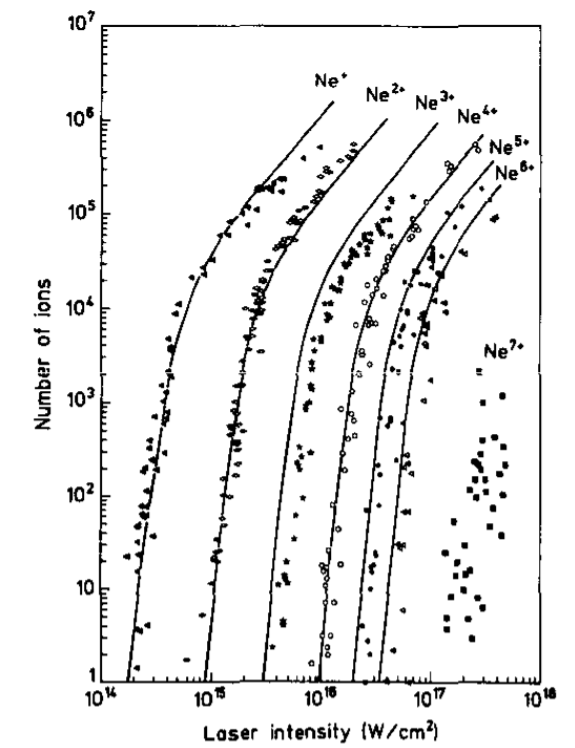 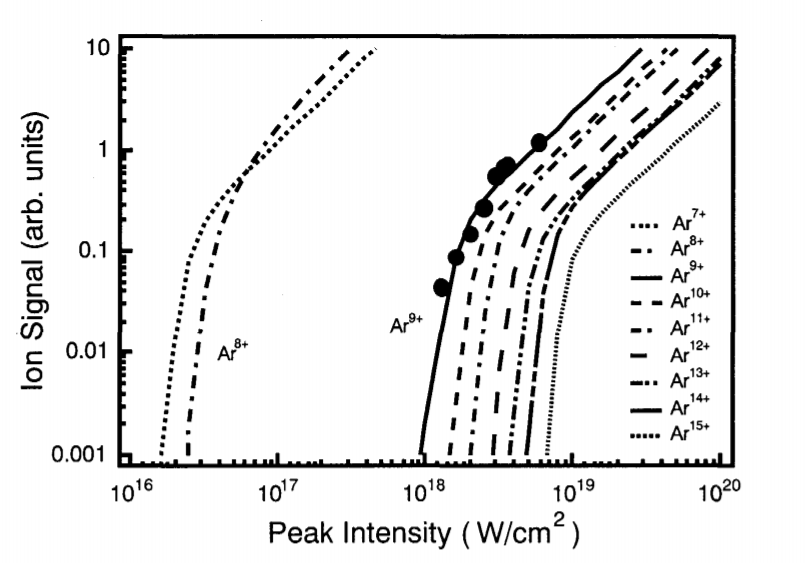 A. Sagisaka, et al JAERI-Conf 2001-011
T Auguste et al J. Phys. B. 25 4181 (1992 )
2019 ATF User Meeting
14